Slika o vrtiću
Prof. dr Otilia Velišek-Braško 
2021. Novi Sad
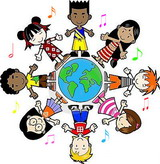 Deca sveta!
Dolaze nam deca sa svih krajeva sveta, svi su …. 
Objasnite im prikažite ima kakav je vrtić kod nas!!!
Kako?
Radioničarski: rad po redovima(papir, olovke ili hemijske…)
Odlike vrtića
Vrtić je (i) mesto inkluzivne i demokratske prakse
Godine uzleta (2018: 12-13)
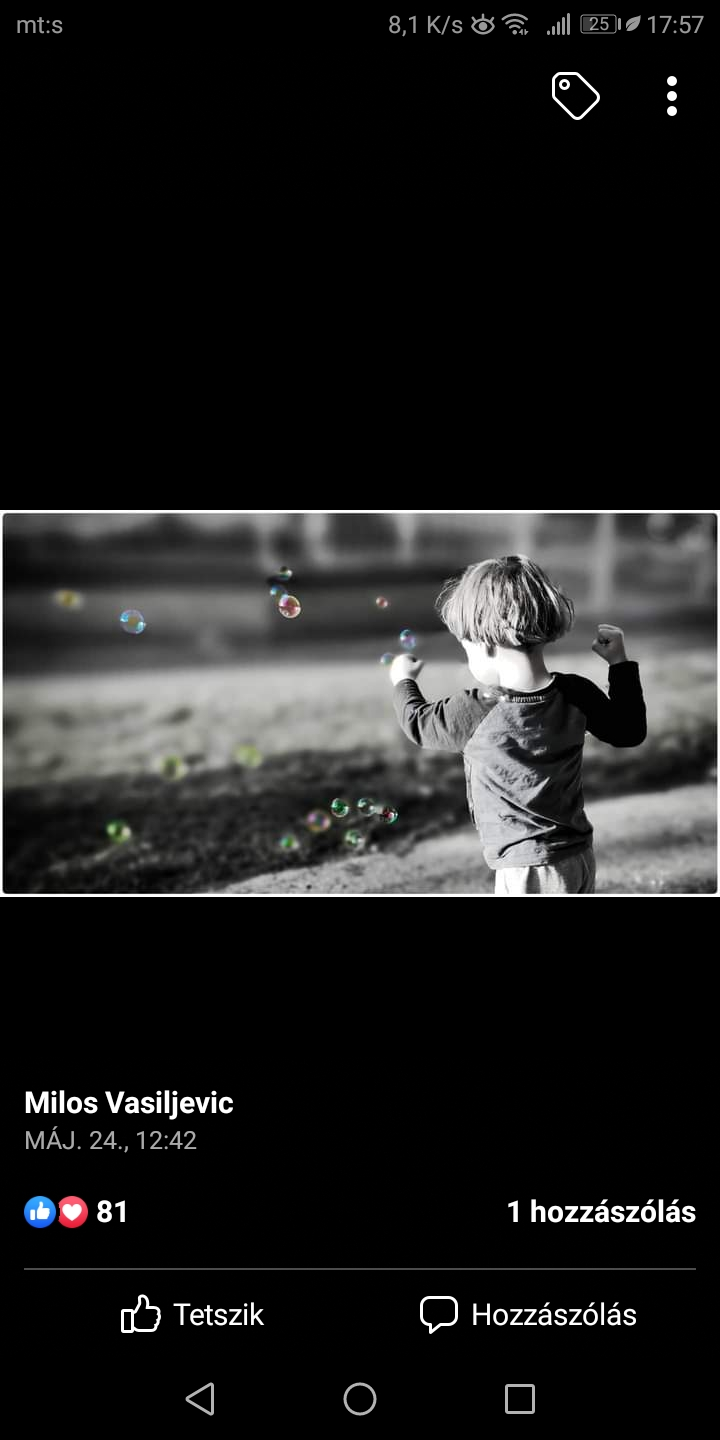 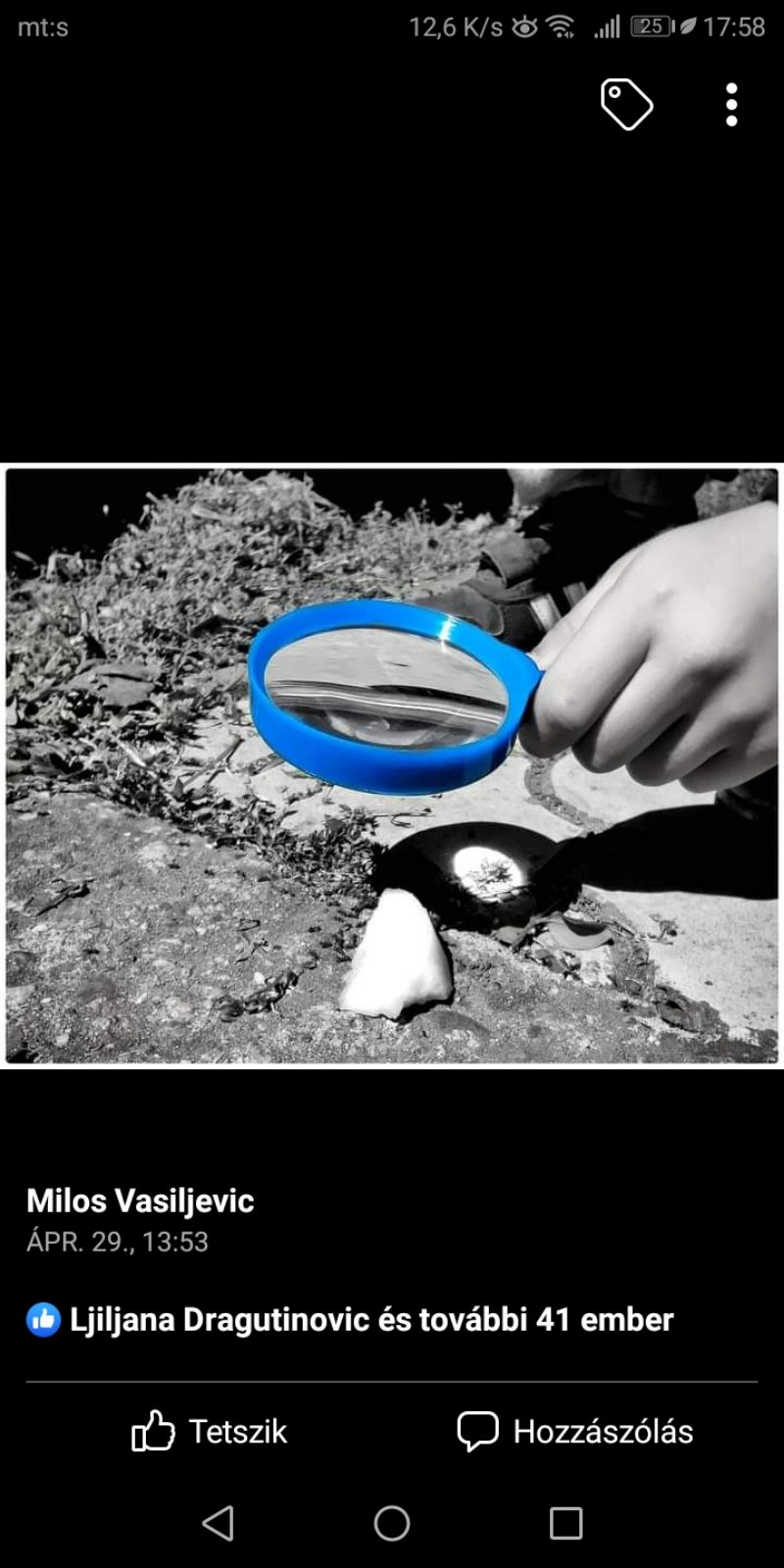 Naglasite bojom inkluzivnost vrtića
Radionica: nastavak!
Indeks za inkluziju: pokazatelji(Marinković, L. (2020). Uvod u inkluziju. str. 129-139)
Literatura
Dodatna literatura
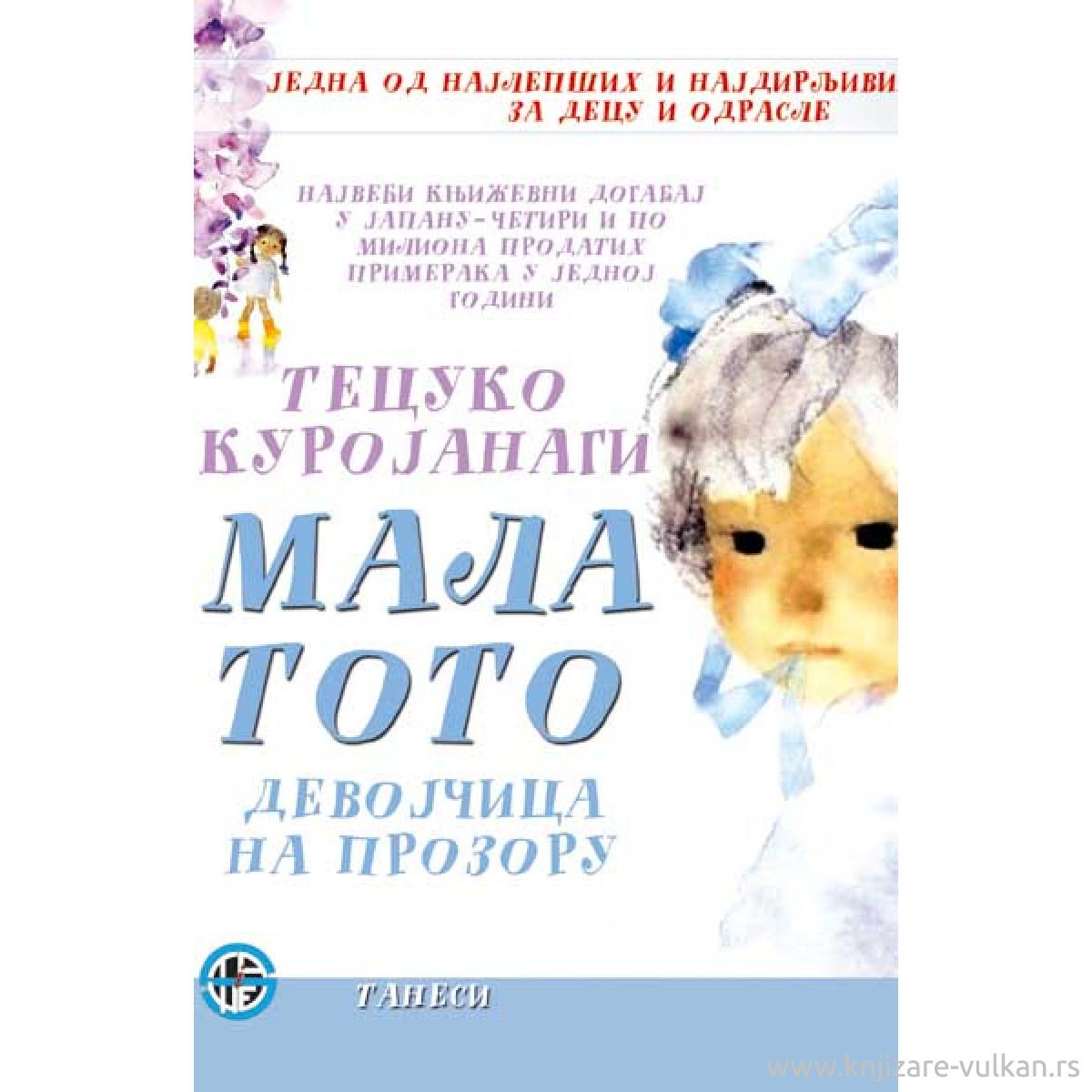 Велишек-Брашко, О. и Свилар, М. Инклузија – једна од највећих реформи у постјугословенско образовном систему:  инклузивност школе Мале Тото. У: Детињствo бр. 1 (66), 2020. пп 175-183, ISSN: 0350-5286

http://zmajevedecjeigre.org.rs/wp-content/uploads/2020/06/Detinjstvo1-20.pdf
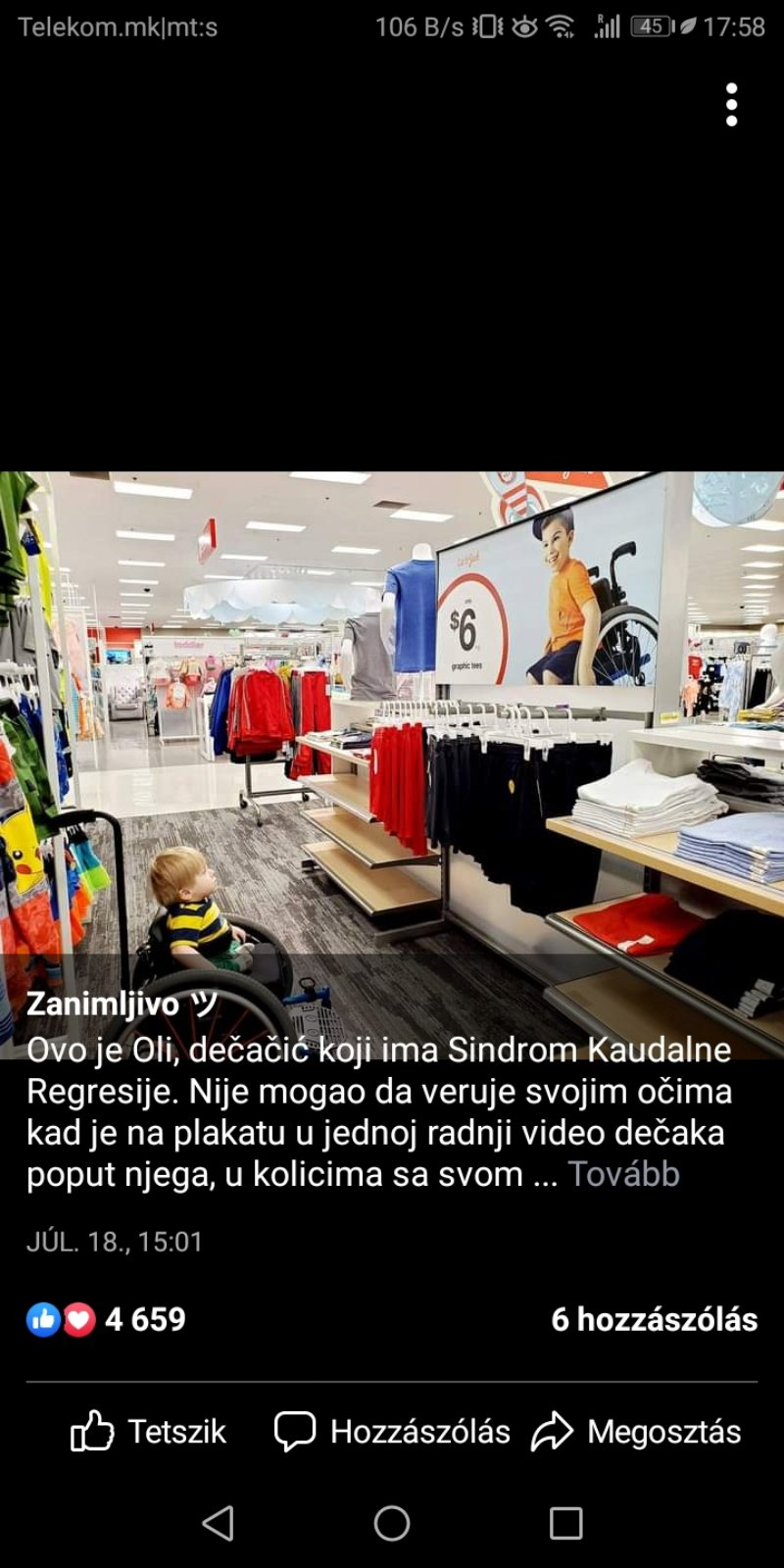 Hvala na pažnji!
Inkluzivnost u prodavnici!